45 か    こんしゅうの　チームのはたらき
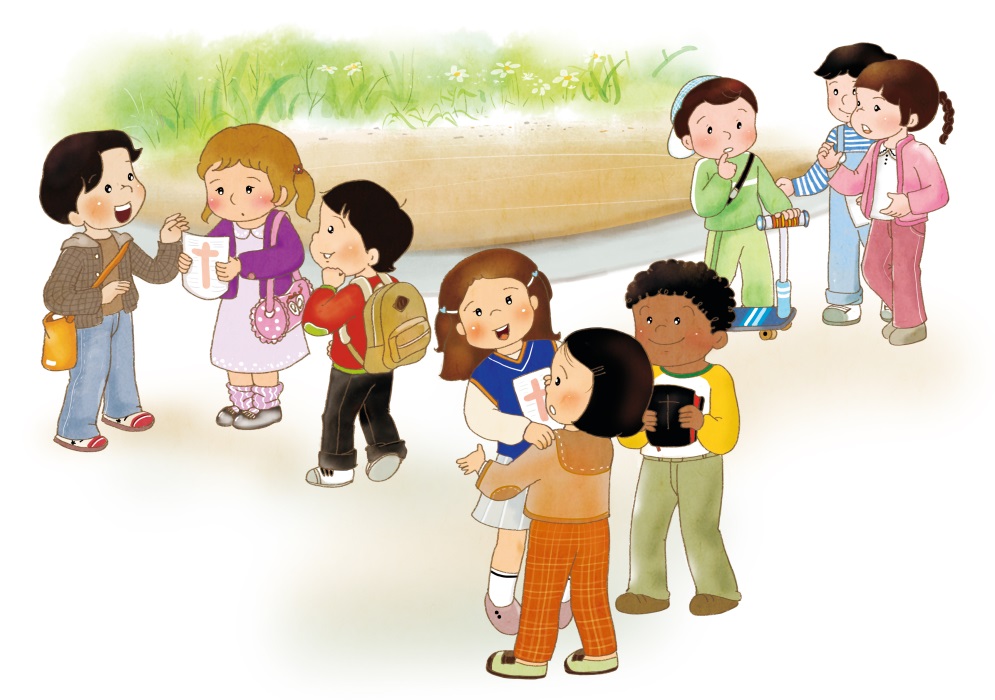 しと 2:9-11
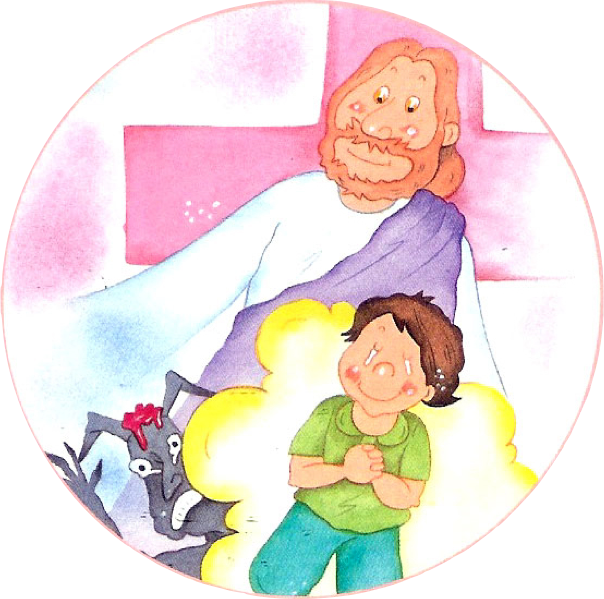 ていこくいのり
へんか
1. 15かこくから　きた　さんぎょうじん　でしが　こたえを　うけました
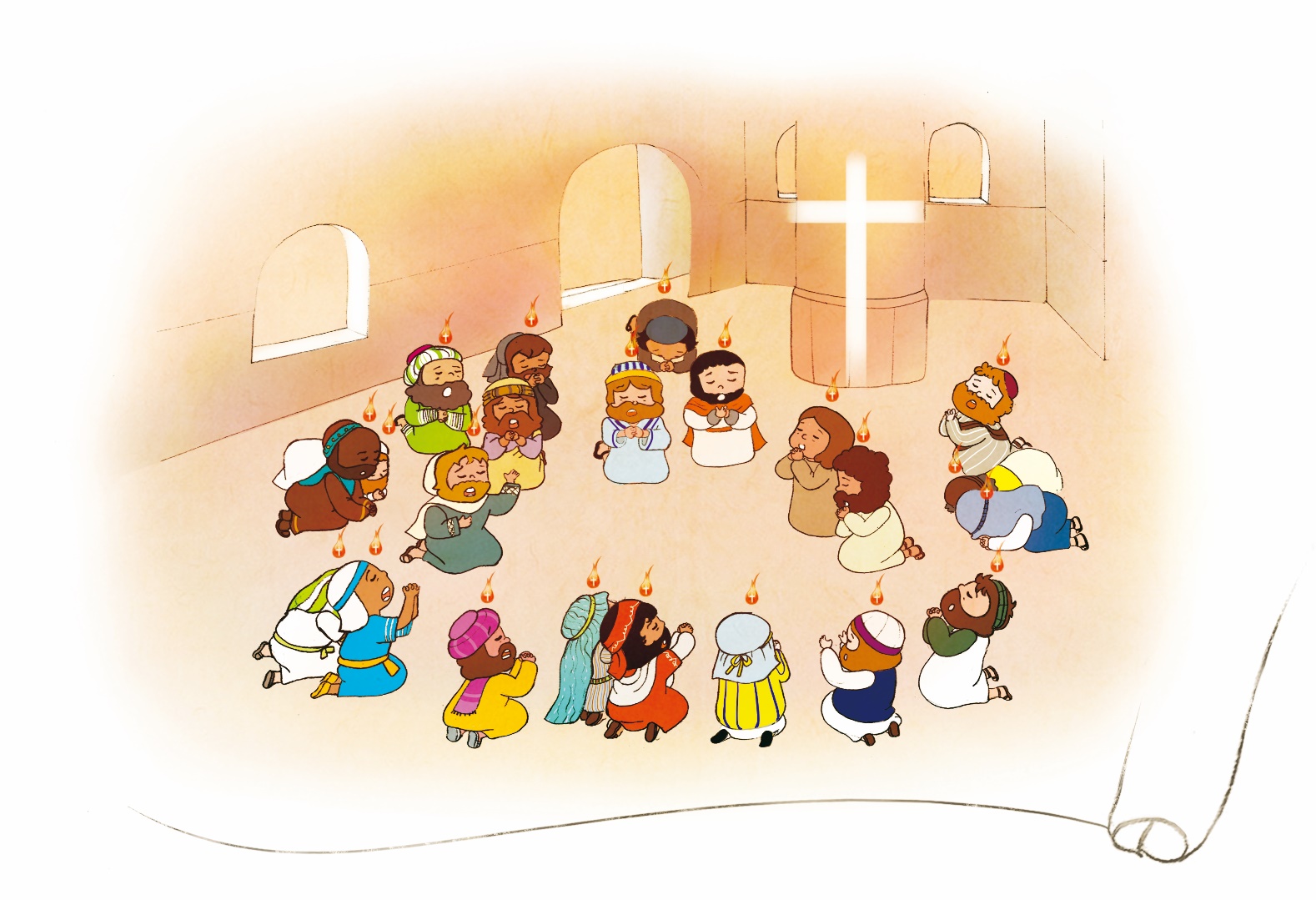 [Speaker Notes: 배경이미지출처 : http://cafe.daum.net/libadmin161/AjPU/41?q=%EA%B0%80%EC%A1%B1+%EC%9D%B4%EB%AF%B8%EC%A7%80+%EA%B7%B8%EB%A6%BC&re=1]
2. げんばで　ひつような　こたえを　　あたえる　チームのはたらき
でしたちが　おきて　さいしたちに　こたえを　あたえました
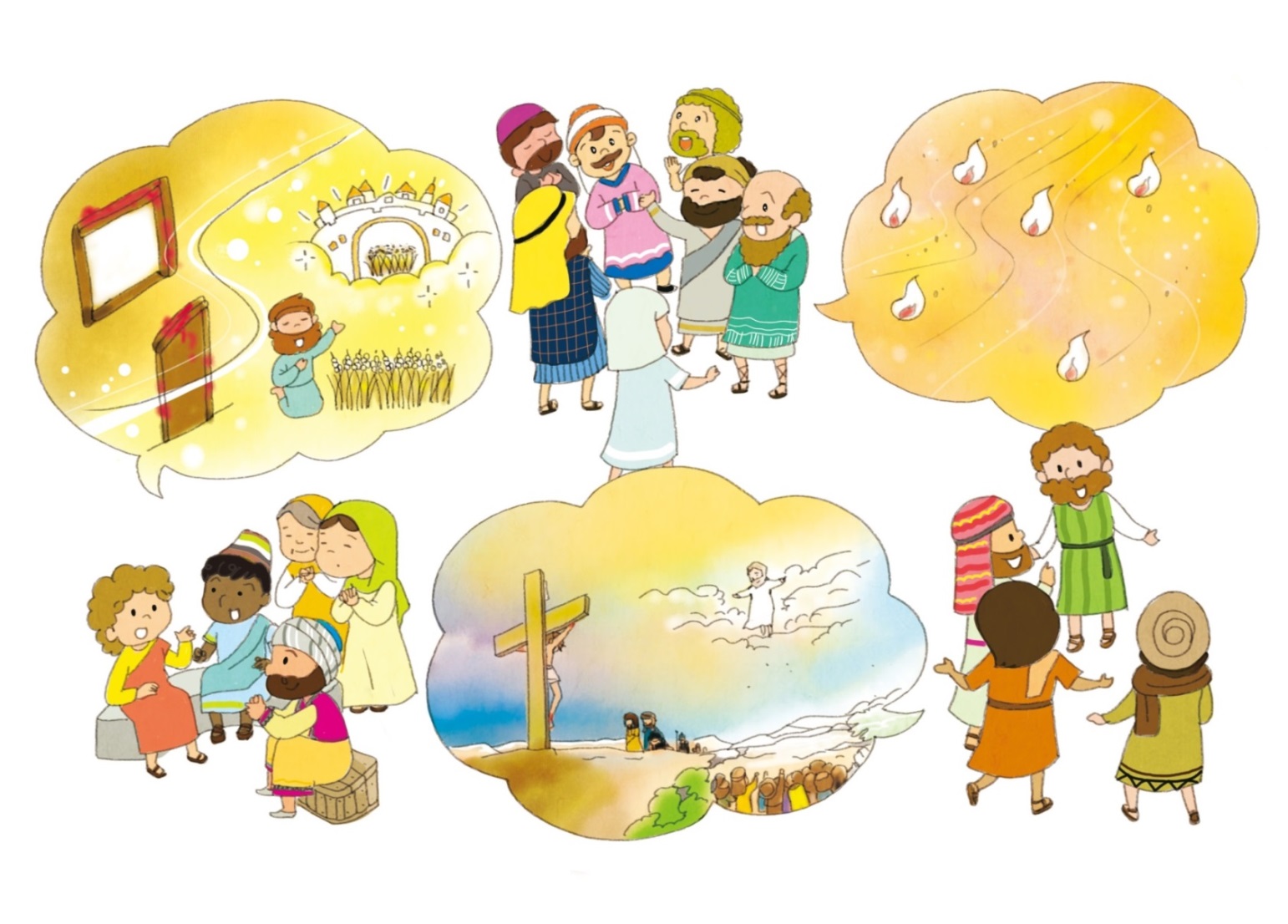 ステパノは　いのちを　かけて　ふくいんを　あかししました
ピリポは　サマリヤを　いかし　エチオピアの　かんがんに　こたえを　あたえました
3. かわなめしの　シモンの　いえにいた　ペテロは　コルネリオに　こたえを　あたえました
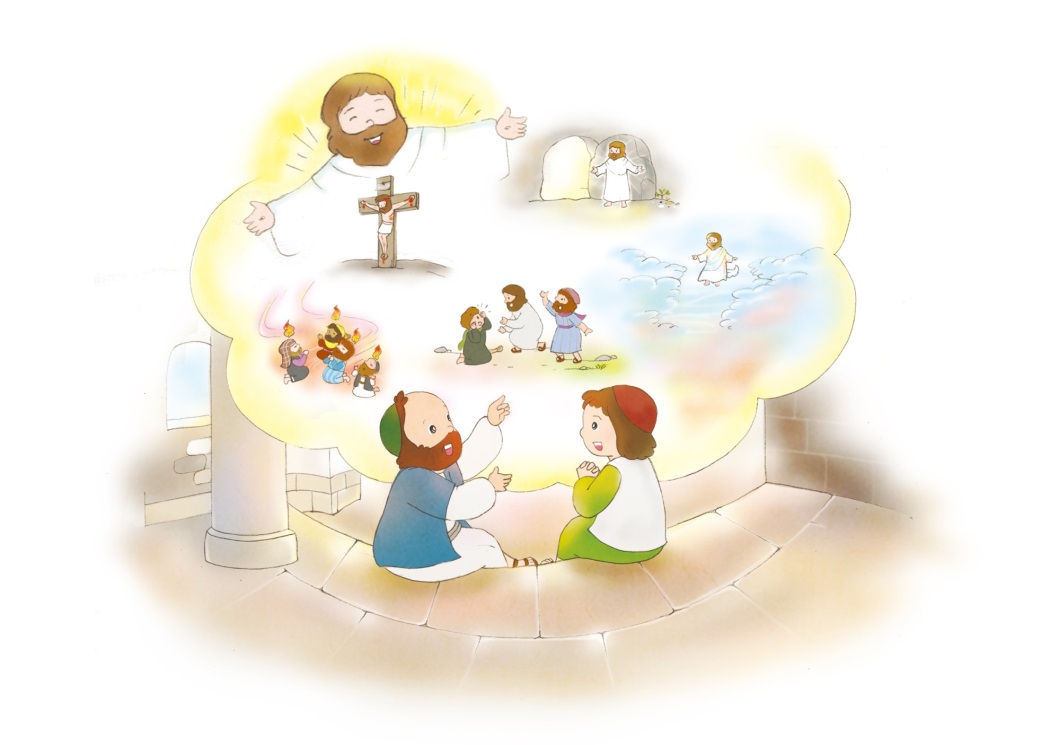 4. はくがいの　なかで　じゅうしょくしゃたちが　おきて　でんどうと　せんきょうする　きょうかいを　たてました
しゅの　みてが　かれらと　ともに　あったので、おおぜいの　ひとが　しんじて　しゅに　
たちかえった。しと 11:21
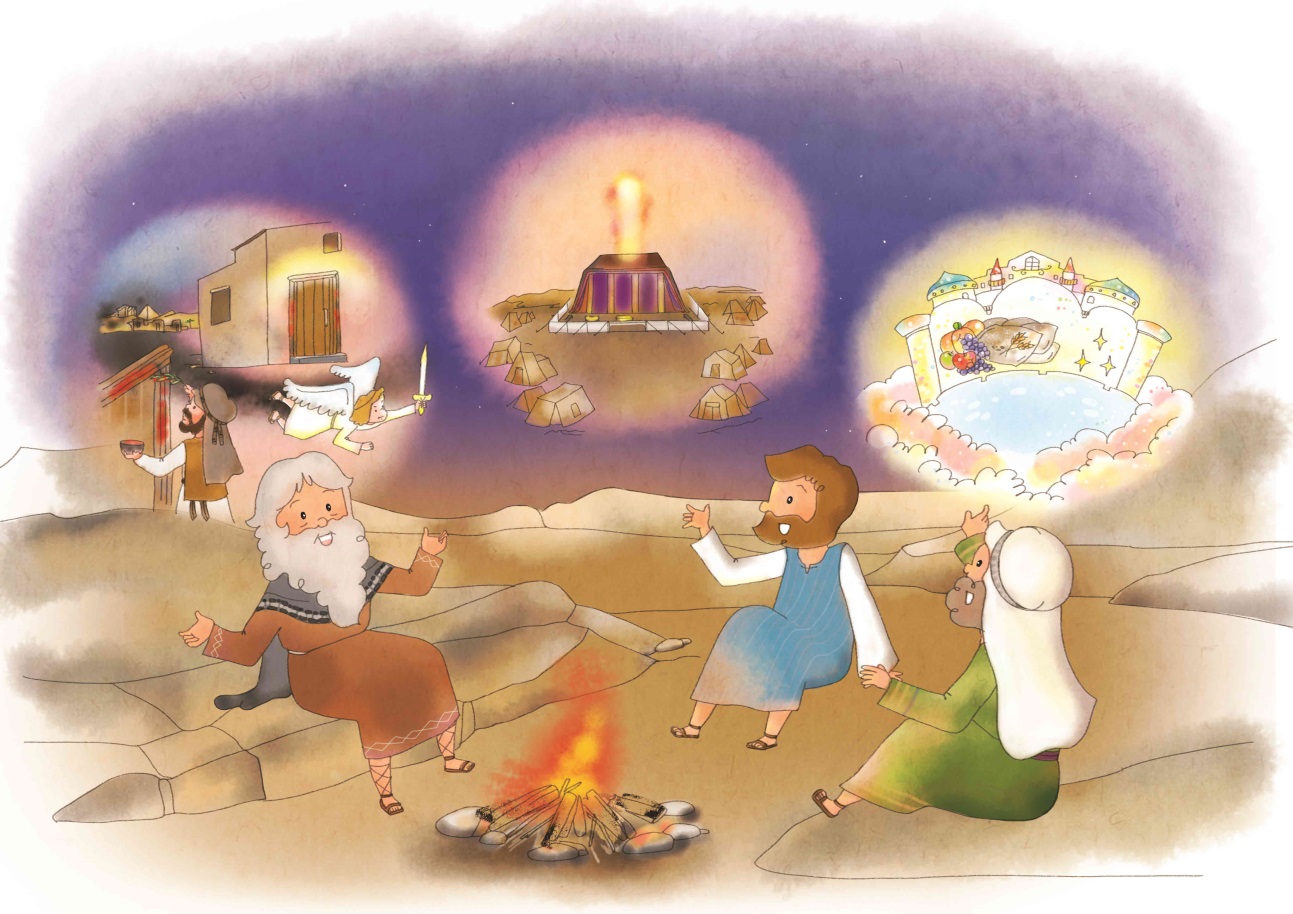 しゅの　みことばは、ますます　さかんになり、ひろまって　いった。しと12:24
5. パウロは　そうとく　かんしゅに　ふくいんを　もって　こたえを　あたえました
この　できごとを　みた　そうとくは、しゅの　おしえに　きょうたんして　しんこうに　はいった。しと 13:12
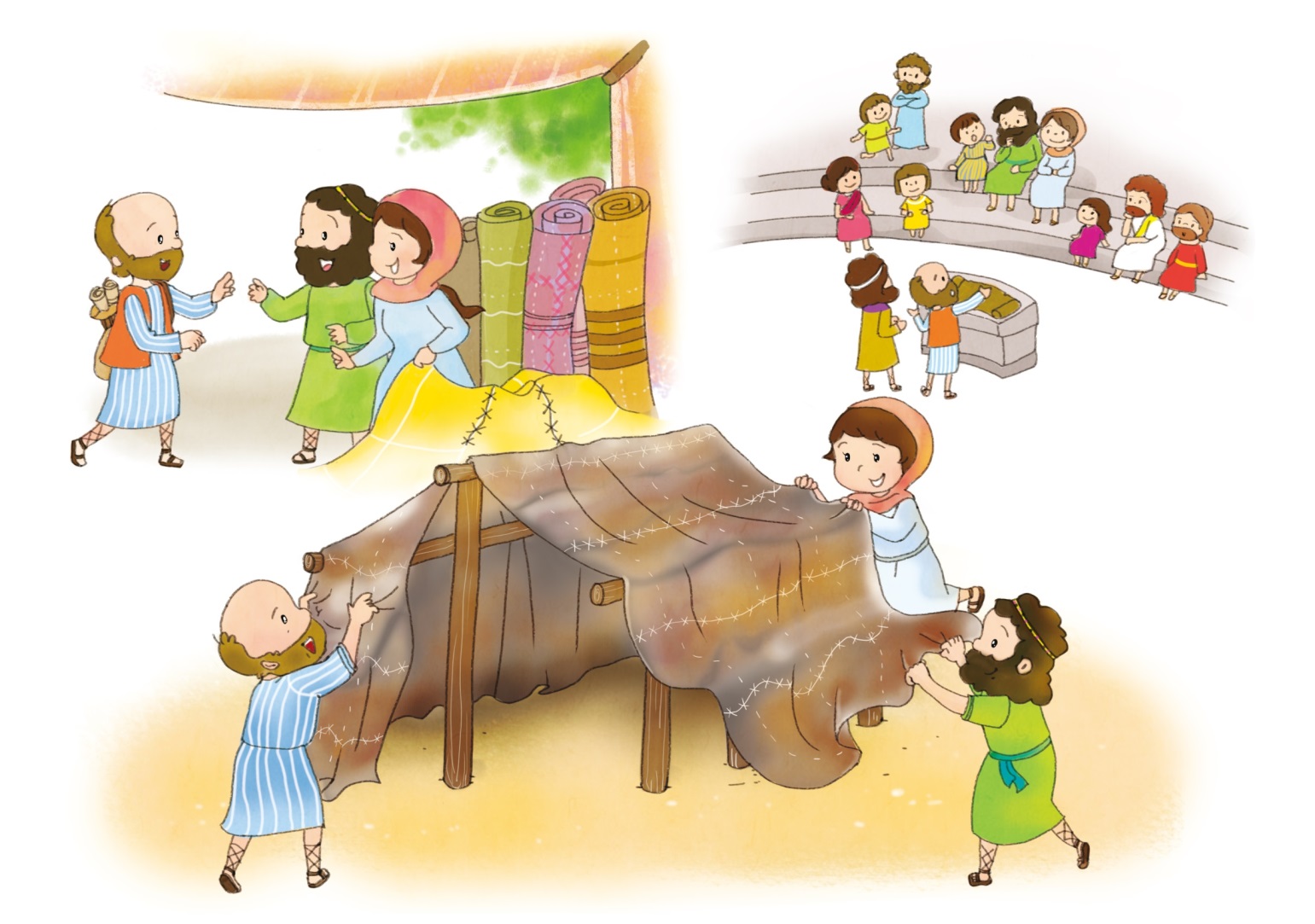 ふたりは、「しゅイエスを　しんじなさい。そうすれば、あなたも　あなたの　かぞくも　すくわれます」といった。しと 16:31
…テサロニケへ　いった。そこには、ユダヤじんの　かいどうが　あった。　しと17:1
パウロは　あんそくにちごとに　かいどうで　ろんじ、ユダヤじんと　ギリシヤじんを　しょうふくさせようと
した。しと 18:4
うつわ　じゅんび
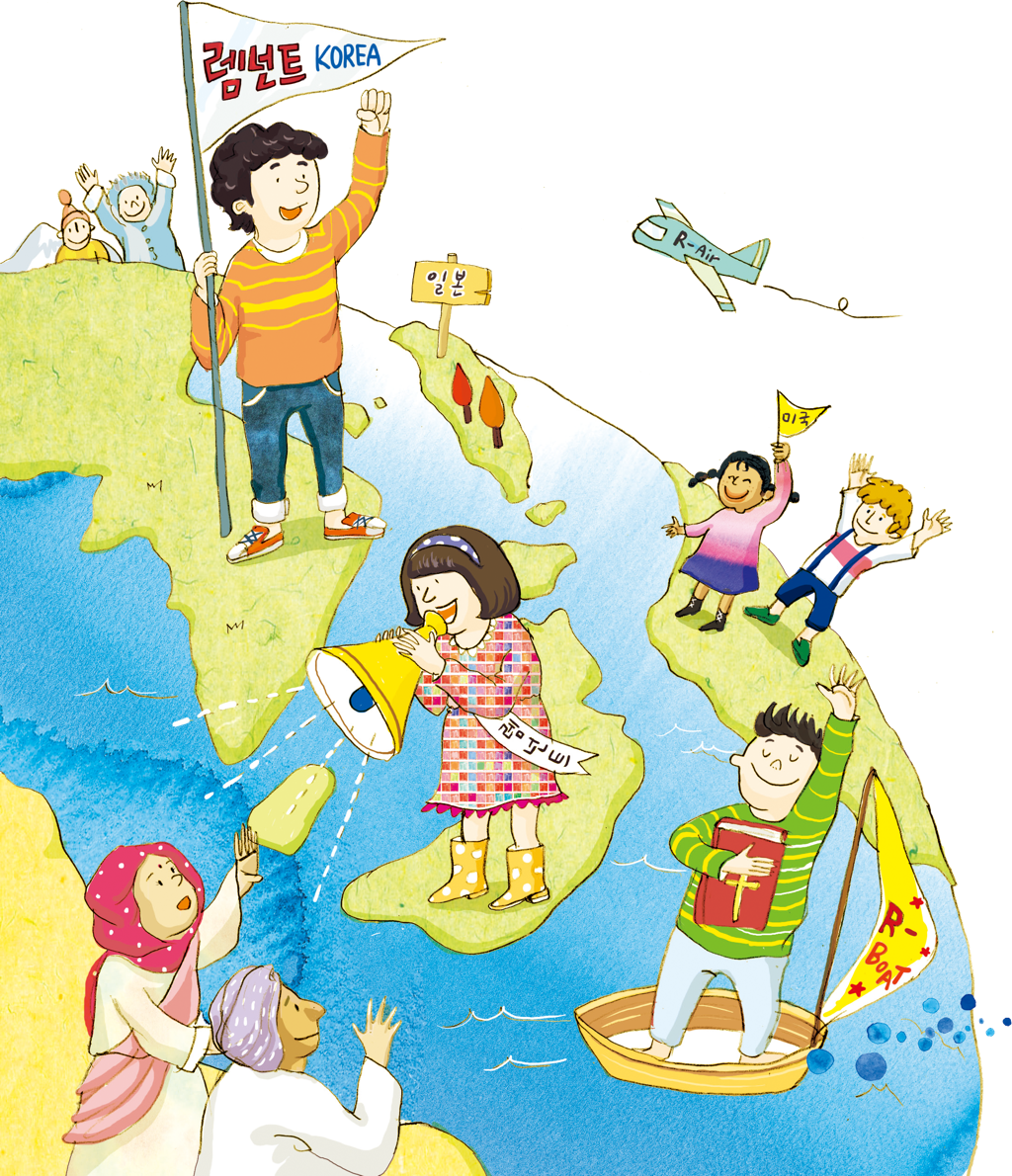 [Speaker Notes: 이미지출처 : https://news.v.daum.net/v/20190726214318605
이미지 출처 : http://www.ktin.net/h/contentxxx.html?code=newsbd&idx=487655&hmidx=1]
しせい(れいてき　サミット)
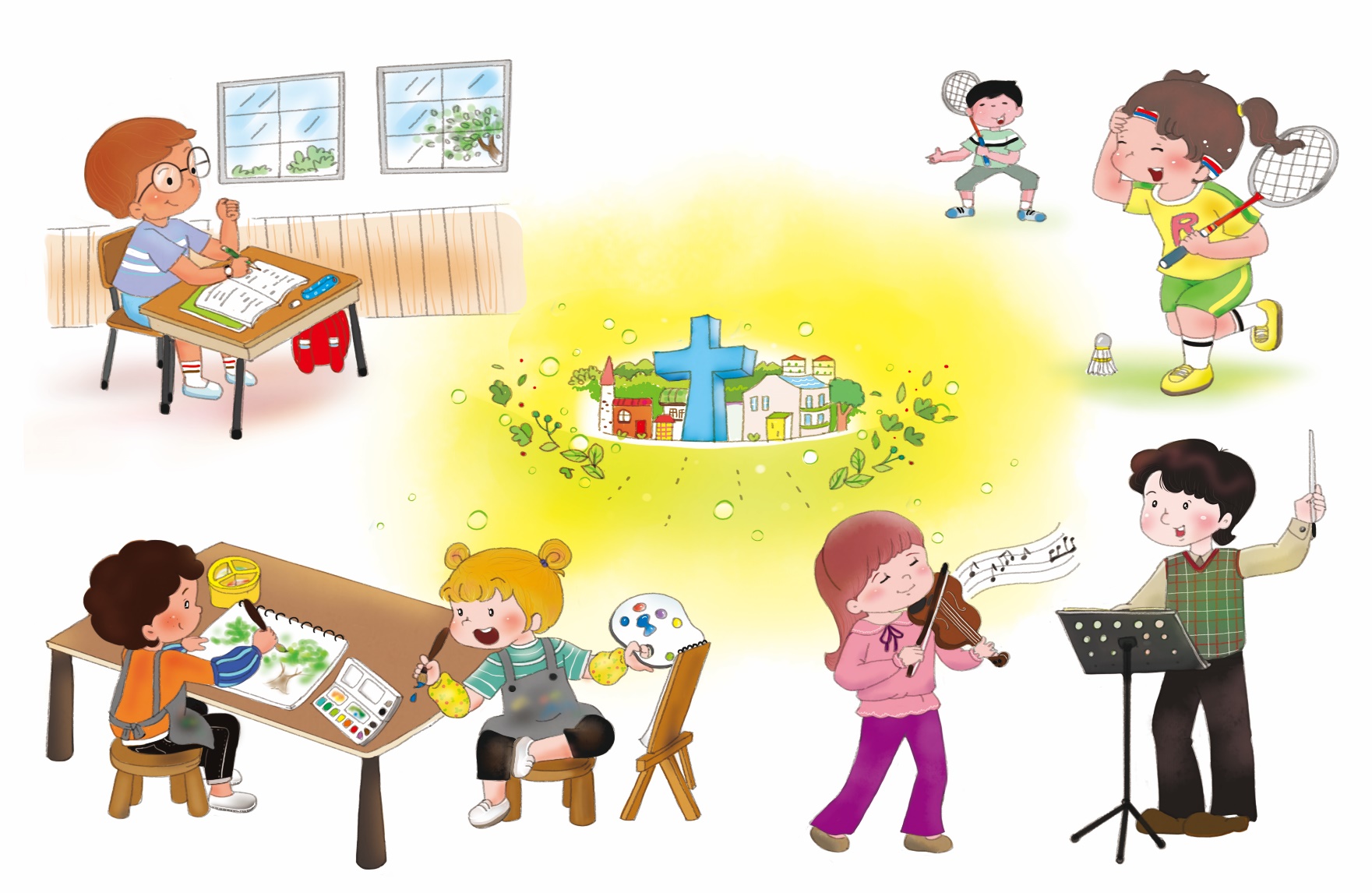 かんがえ
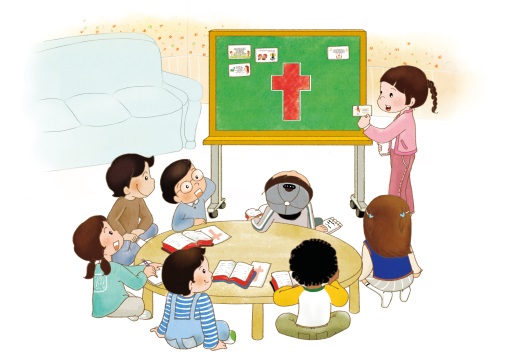 しんに　すぐれたものを　みわける
あにたちが　わたしを　うったのでは　なく　かみさまが　わたしを　さきに　つかわされたのです
しゅは　わたしの　ひつじかい。
わたしは　とぼしいことが　ありません
[Speaker Notes: 이미지출처 : https://news.v.daum.net/v/20190726214318605
이미지 출처 : http://www.ktin.net/h/contentxxx.html?code=newsbd&idx=487655&hmidx=1]
しどうしゃの　
うつわ
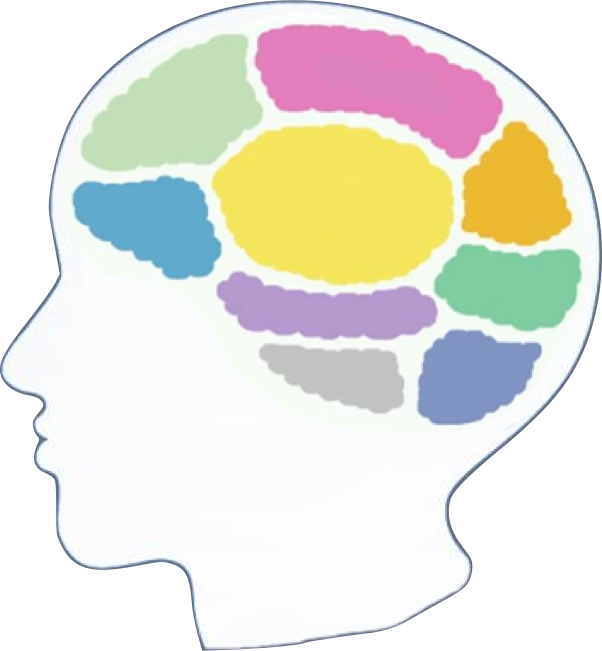 3つのきょう
こきゅういのり
うんどう
しゅく
だい
キリスト
かぞく
ともだち
… …
こうだんのみことば
せんもんせい
237
を
し
て
こく　いん　し　よう
フォーラム
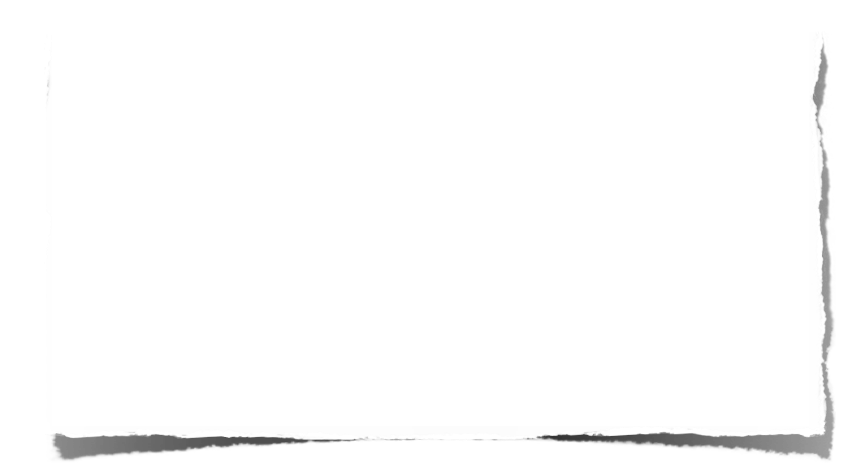 みことばの　なかで 　いちばん　こころに　のこった　
ことを フォーラムしよう
こんしゅうの　チームのはたらきに ついて　
フォーラムしよう
こんしゅう　じっせん　することを　フォーラムしよう